USJ 2015
Congregation
Friday 18 September 2015
USJ 2015 Congregation
Date: Friday 18 September 2015
No of sessions: 2
Venue: Cathedral of Macau
USJ 2015 Congregation
Morning Session (10:00 AM)

Bachelor Degrees of Faculty of Administration and Leadership (FAL): BBA, BEC, BGS, BIR, BSW, 
Bachelor Degrees of Faculty of Psychology and Education (FPY): BPY

Please arrive at 9:00 AM and report to USJ Staff in the Bishop’s Office
USJ 2014 Congregation
Afternoon Session (12:30 PM)

All Doctoral Degrees
All Master Degrees
Bachelor Degrees of Faculty of Religious Studies (FRS):BCS
Bachelor Degrees of Faculty of Creative Industries (FCI):BARCH, BCM, BDS, BIS

Please arrive at 11:30 AM and report to USJ Staff in the Bishop’s office
USJ 2015 Congregation
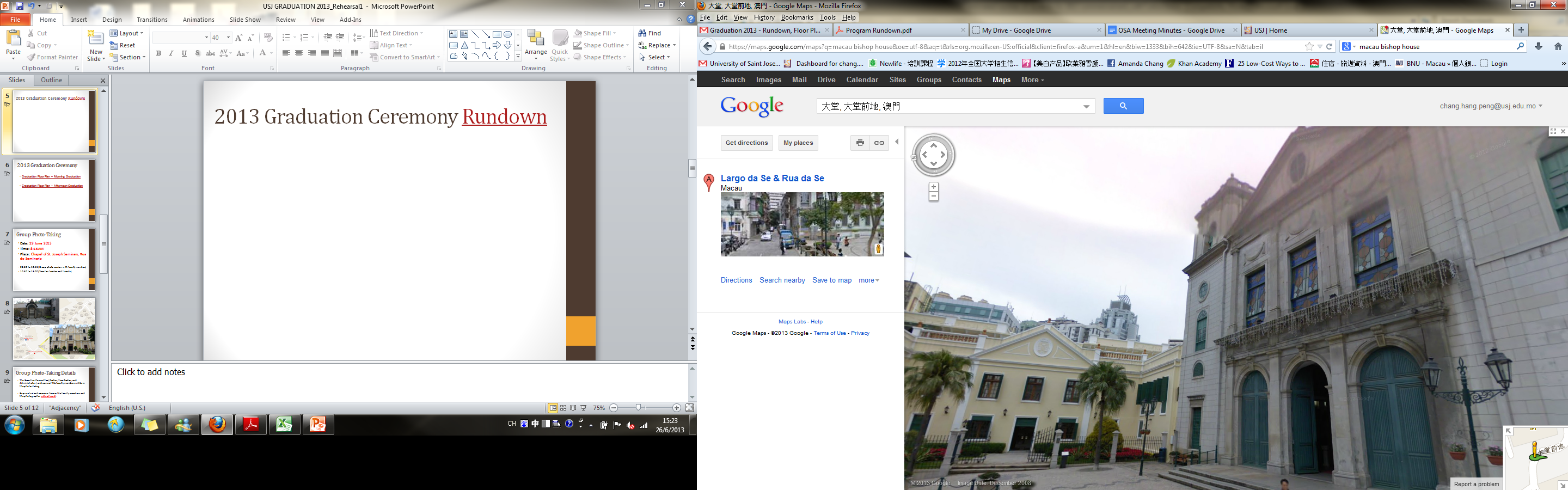 USJ 2015 Congregation
You will be given a card by the colleague of the ARO.

Please keep it well as you need to give it back to our colleague to read our your name
Order of Service
Academic Procession
Musical Interude
Address by the Rector
Musical Interude
Conferral of Doctoral Degrees
Conferral of Master Degrees
Conferral of Bachelor Degrees
Musical  Interlude
Order of Service
Address by Student Representative 
Closing Word by the Most Reverend Bishop of Macau
Benediction 
Recession (Academic, VIP, Graduates)
Conferral of Doctoral Degrees
Usher leads the graduate to the Rector 
Doctorand bows to the Bishop of Macau
Doctorand kneels down and removes his/her cap
Rector places the insignia on the Doctorand (assisted by the Dean)
Doctorand puts back his/her cap, gets up, receives the Diploma from the Rector
The Acolyte holds the Reader and Rector confers the degree in Latin
Doctorand shakes hands with the Rector, goes back to his/her seat after photo is taken together with the Dean
Conferral of Master/Bachelor Degrees
The Dean of your faculty will present the diplomas
MC: Names of the graduates (in group)
Each group of graduates go the stage from the left
Graduate bows to the Bishop of Macau
Receive the canister from the Dean
Returns to his/her seat
Conferral of Master/Bachelor Degrees
After all the graduates receive their canisters
Graduates of the Master/Bachelor degrees, stand for the conferral of degrees by the Rector in Latin
MC: Graduates of all the Master/Bachelor Degrees, please stand for the conferral of degrees
Conferral of Master/Bachelor degrees in Latin
MC: Please be seated.
Important Remarks
All Graduands must dress up with Academic Gowns. 
Apart from the academic gowns, Graduands have to wear dark trousers/dresses and dark shoes for the ceremony. Please be reminded that NO casual shoe wears are allowed. 
Please be reminded that you are responsible for taking care of your own belongings on due date. 
As there is limited seating in the Cathedral, it will only be served on first-come-first-serve basis.
SEE YOU ALL IN THE CONGREGATION!